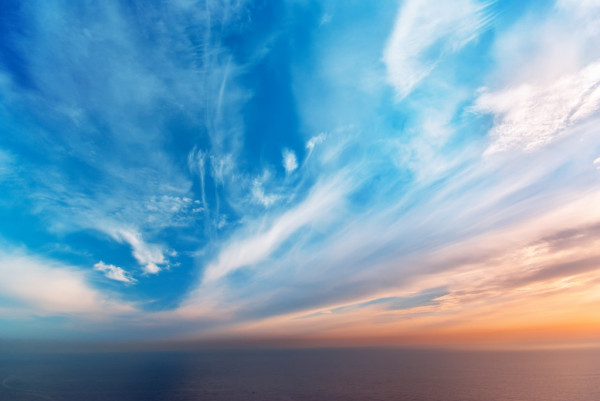 WELCOME
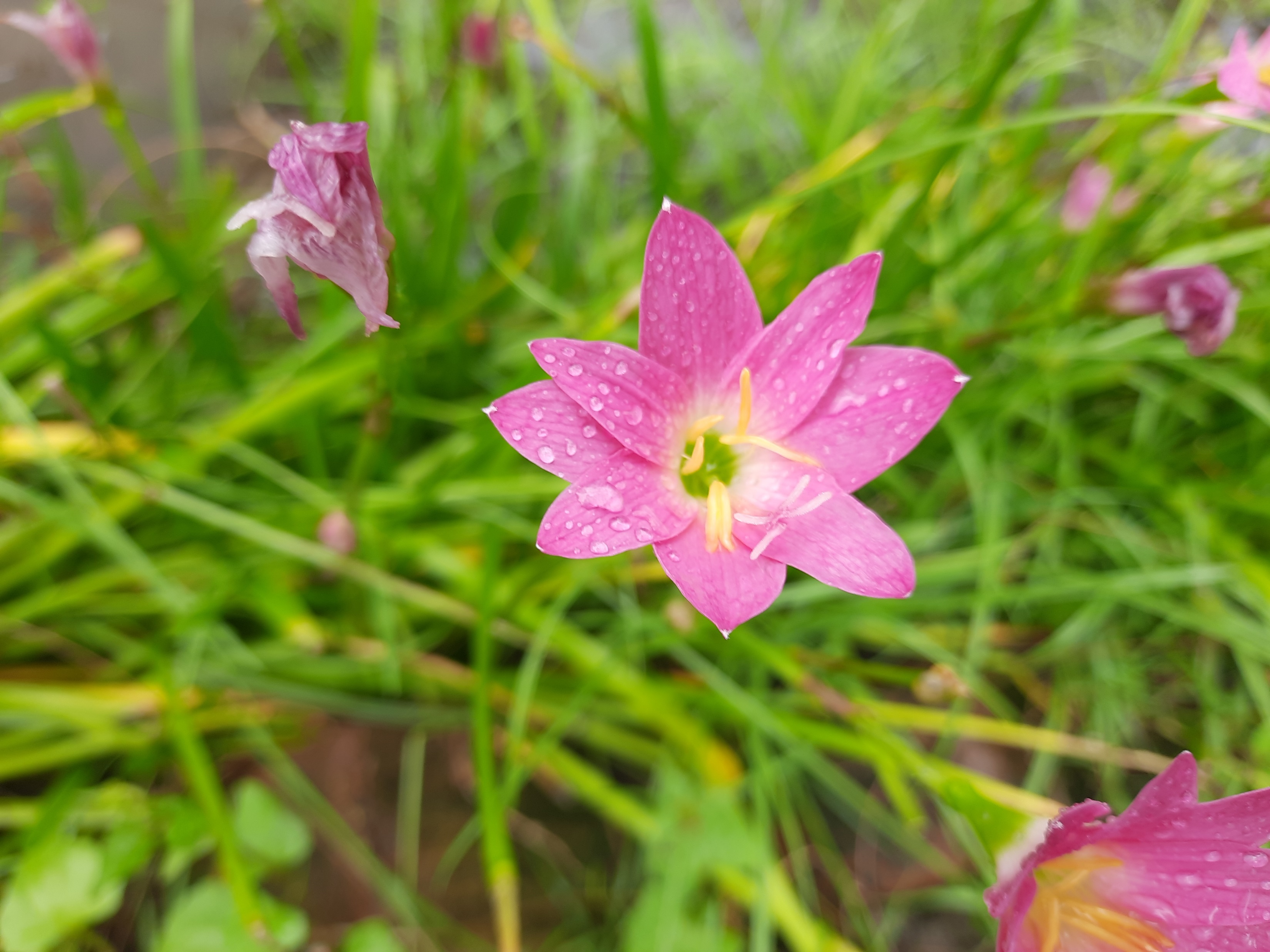 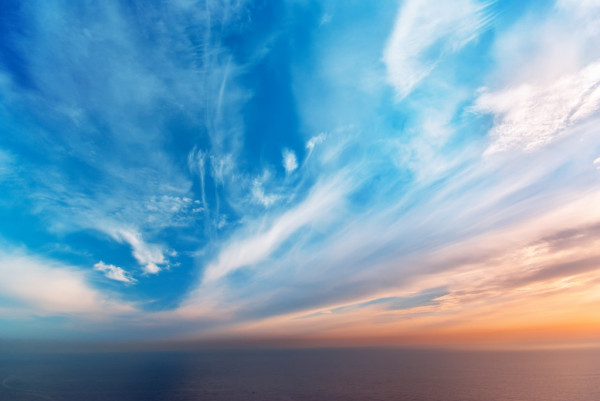 Teacher`s  Identity
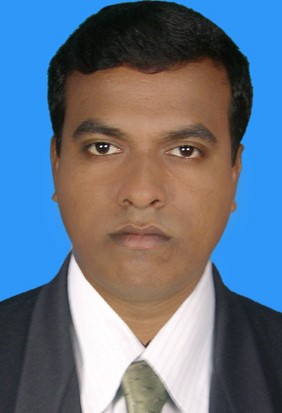 Krishno Pada Bormon
Assitant Teacher
Badamtala D.N. Govt.Primary School
Dacope,Khulna.
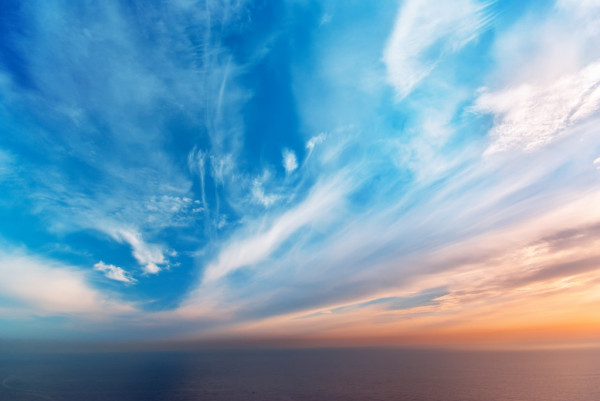 Lesson`s  Identity
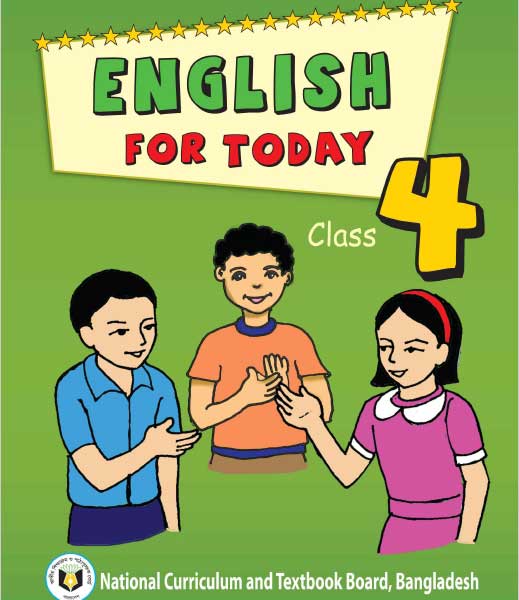 Class: Four
Subject: English
Unit-7
Lesson: 1-2
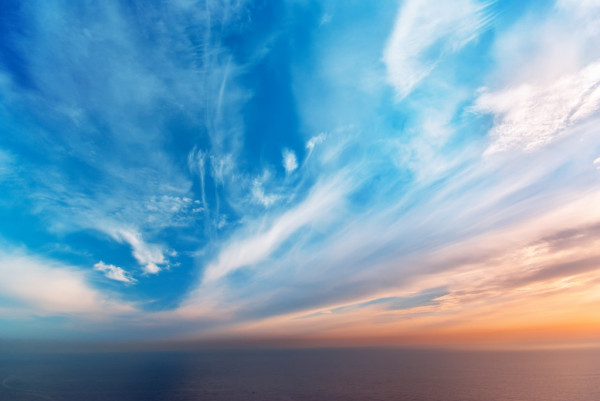 Learning Outcomes
Listening: 2.3.1 Respond to requests
Speaking: 6.2.1 Talk about people,objects,events etc.
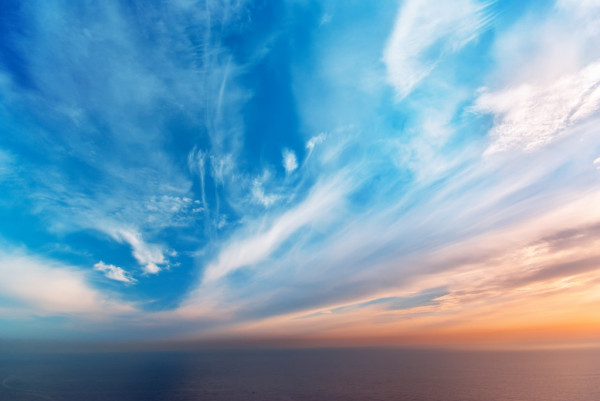 Look at the picture and say about it
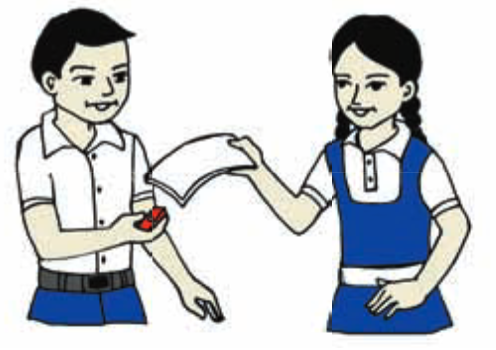 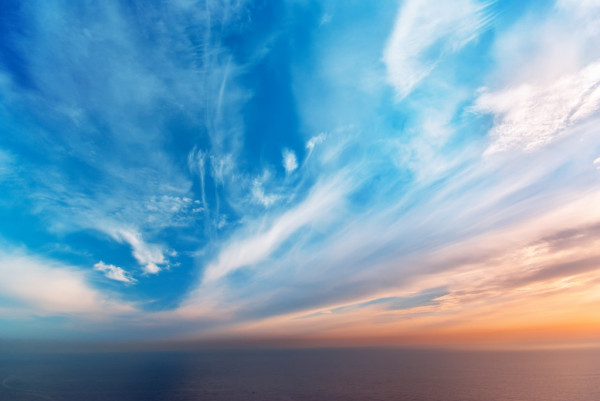 Lesson Declaration
Making Requests
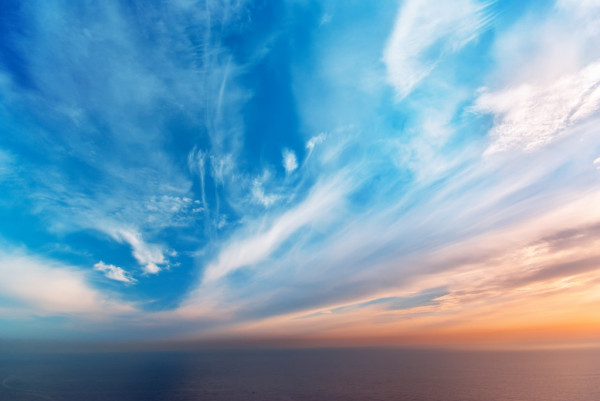 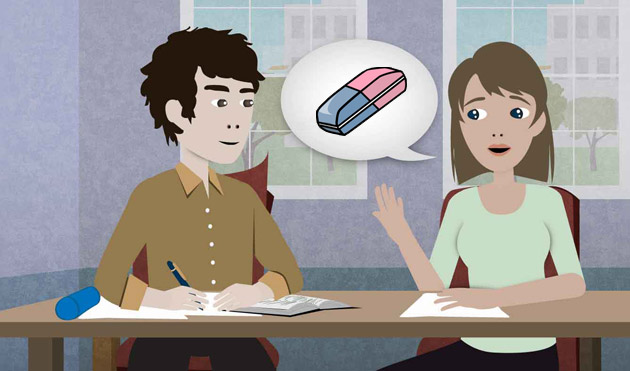 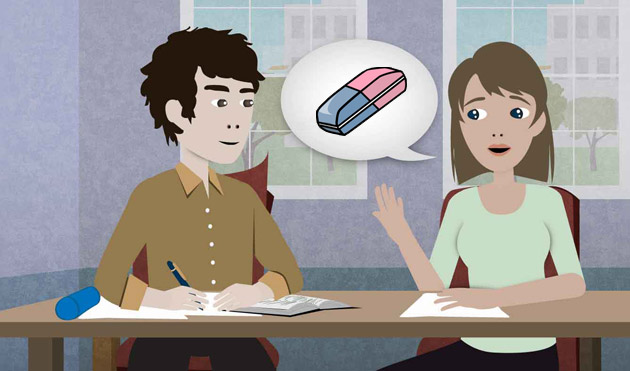 Girl: Excuse me.Can I borrow your eraser?
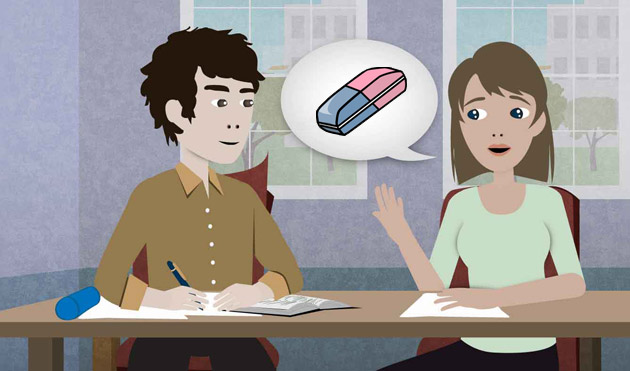 Boy: Sure.Here you are..
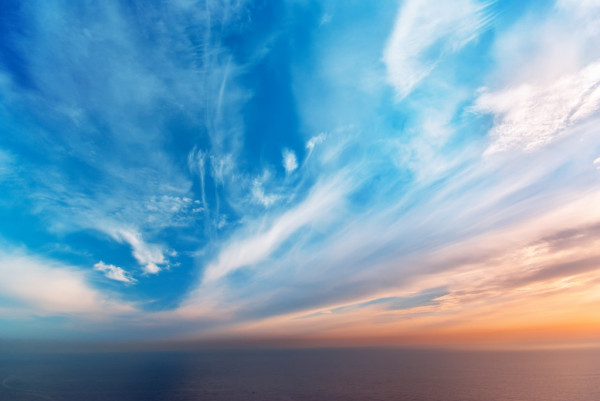 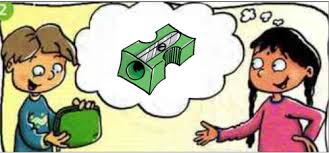 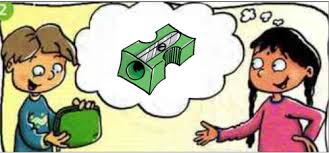 Girl: Thanks.Can I use your sharpener,too?
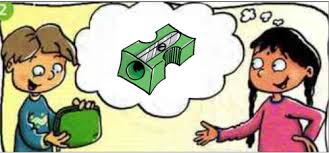 Boy: I`m sorry.I don`t have a sharpener.
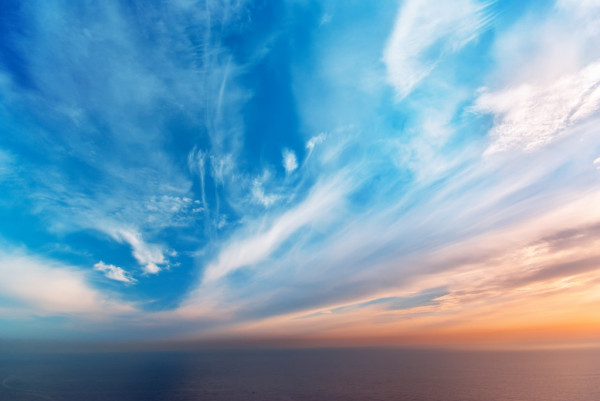 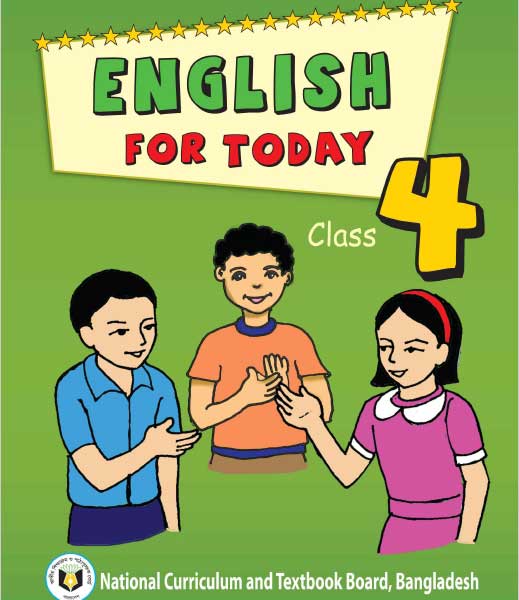 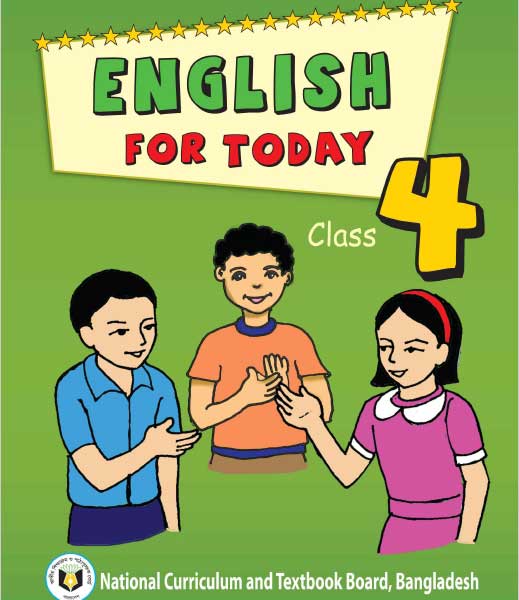 Girl: That`s ok.Thanks anyway.
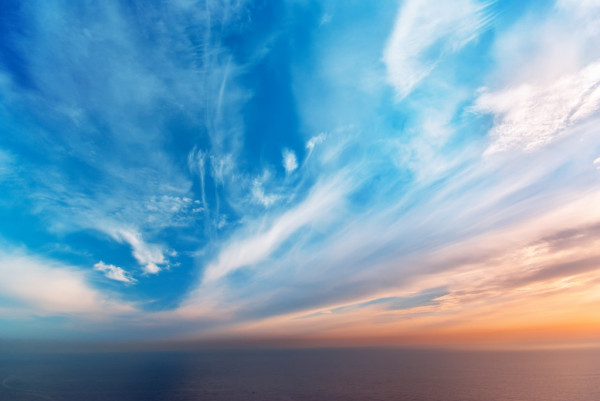 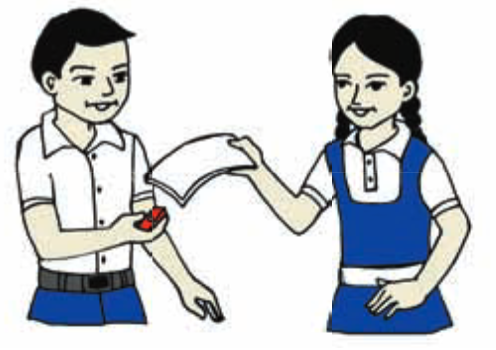 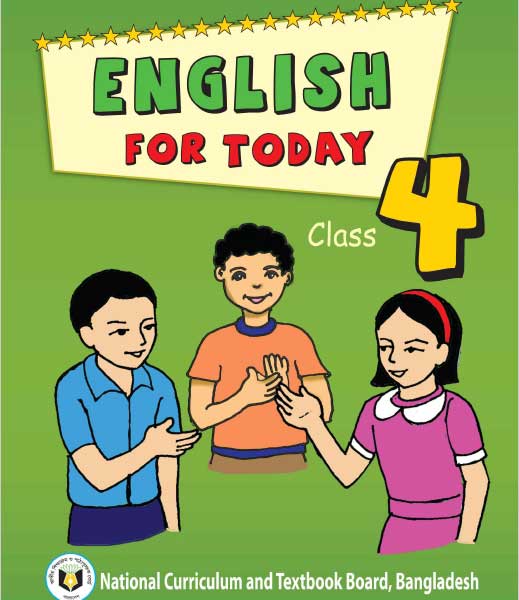 Boy: Could I have some paper,please?
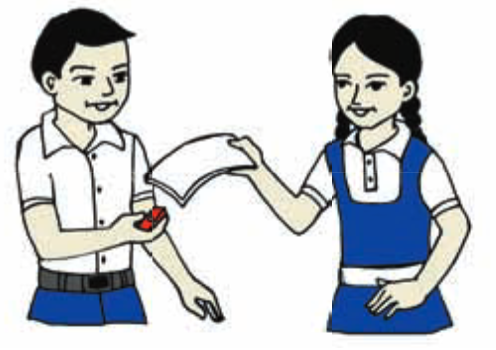 Girl: Sure.Take it.
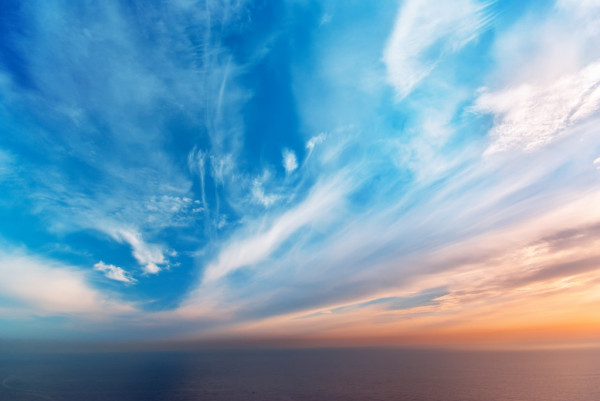 Open your book at page 14
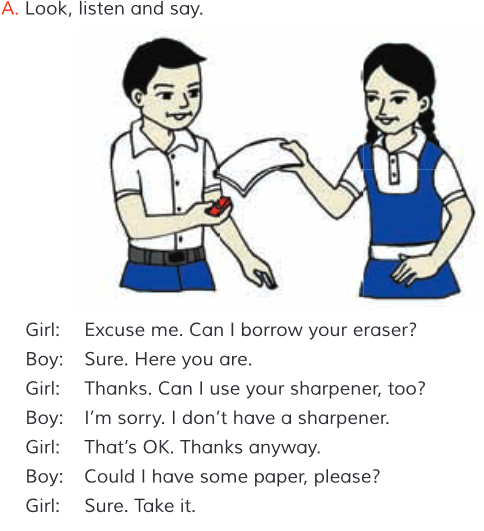 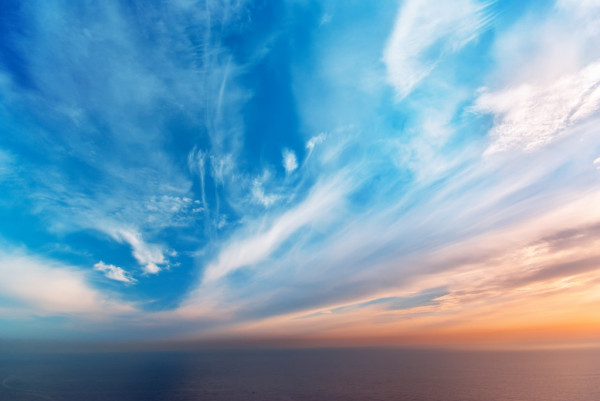 Some new words and it`s meaning
Borrow
ধার করা
Sharpener
শার্পনার/পেনসিল কাটার যন্ত্র বিশেষ
Eraser
রাবার
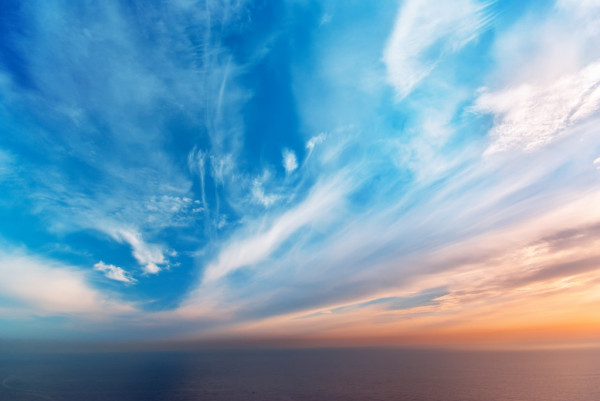 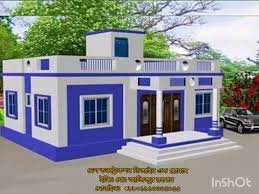 Home Task
Practise this conversation with your friends and family members.
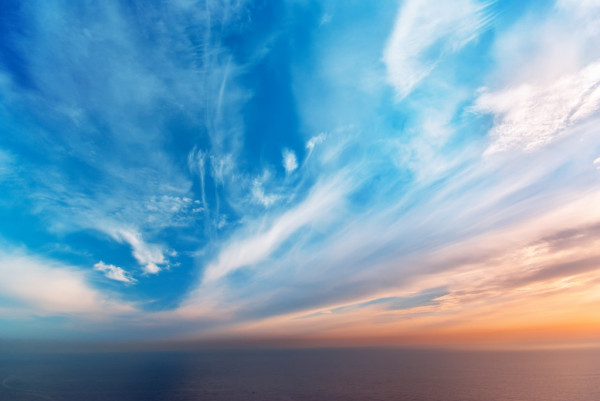 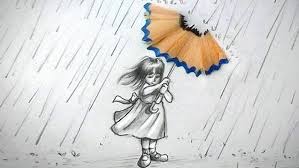 Goodbye
See you again